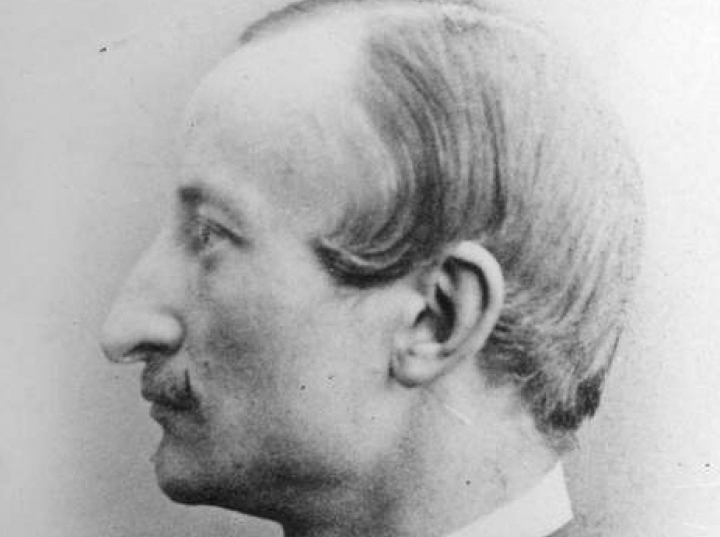 Artur Grottger
Artur Grottger
ur. 11 listopada 1837r.                              w Ottynowicach
zm. 13 grudnia 1867r. W Amélie-les-Bains-Palalda na gruźlicę
polski malarz, jeden z czołowych przedstawicieli romantyzmu        w malarstwie polskim
 ilustrator, rysownik, autor cyklu „kartonów” o Powstaniu Styczniowym
Rodzina
Jan Józef-ojciec artysty 
Po urodzeniu nosił nazwisko panieńskie swojej matki, francuskiej guwernantki, panny Grottger, która przyjechała ze Szwajcarii
Ożenił się z Krystyną Blahao de Chodietow
Malarz miał również troje rodzeństwa: 
Marię ur. 1839
Jarosława ur. 1840  
Aleksandra ur. 1842
W Porębie Wielkiej
Jego związki z naszą wsią datuje się od roku 1854, kiedy to po raz pierwszy gościł w pałacu Bobrowskich
W stulecie pobytu malarza w Porębie Wielkiej na budynku szkolnym  odsłonięto pamiątkową tablicę, a w roku 2006 Szkole Podstawowej nadano imię Artura Grottgera.
Artur Grottger, Klacz w stajni (Poręba), 1858r.
To w Porębie Grottger wytestował lampę naftową skonstruowaną przez Ignacego Łukasiewicza, która była wtedy nowinką powoli konkurującą                  z kandelabrem. Na jednym            z obrazów olejnych Grottger wiernie przedstawił porębską klacz na tle stajni.
Cykle
Czarno-białe serie rysunków nazwane cyklami stały się najbardziej charakterystyczną i najsławniejszą częścią twórczości Grottgera. Zaliczają się do nich :
Warszawa I 1861r.
Warszawa II 1862r.
Polonia 1863r. 
Lithuania  1864–1866r.
Wojna 1866-1867r.
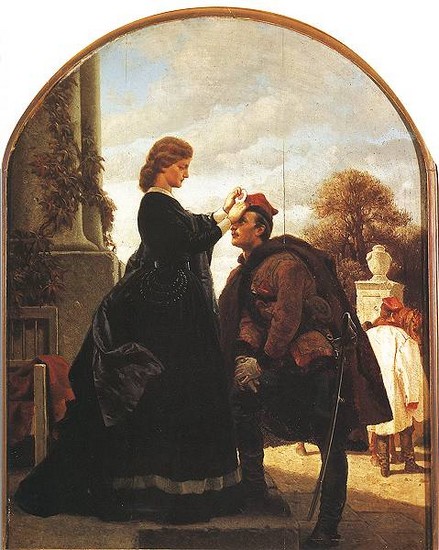 Słynne obrazy
A. Grottger, Pożegnanie powstańca, 1866
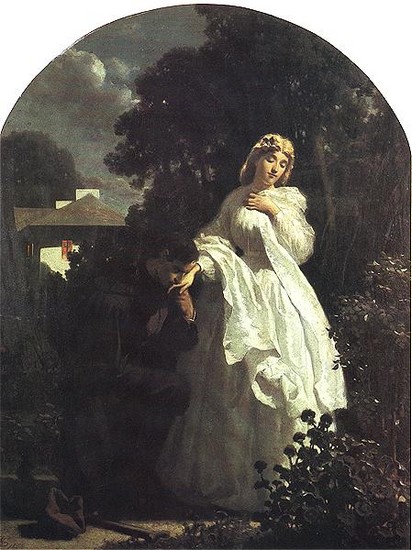 A. Grottger, Powitanie powstańca, 1866
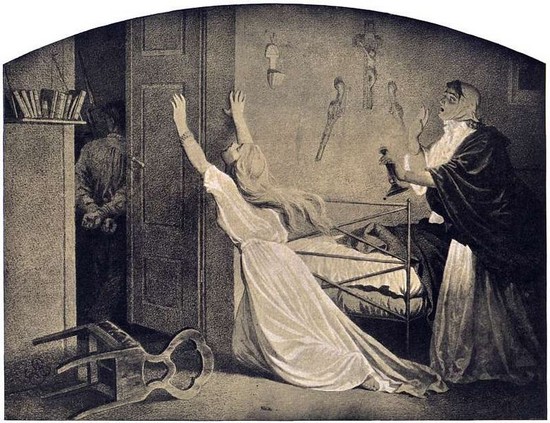 A. Grottger, Branka, z cyklu Polonia, 1863